3.05 Remember the structures of the Integumentary System
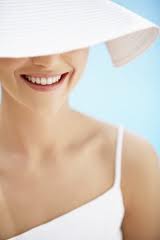 Essential Questions
What are the structures of the 
integumentary system?
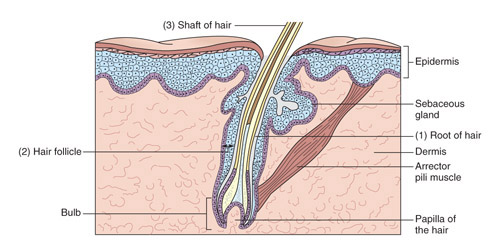 3.05 Remember the structures of the integumentary system
2
Structures of the integumentary system
Layers of the integumentary system

Epidermis
Dermis
Subcutaneous
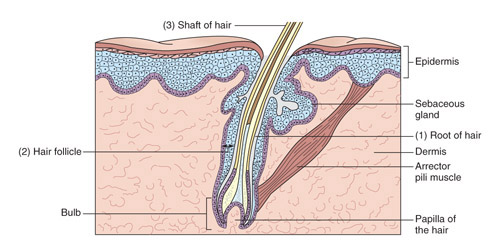 About the size of a shower curtain in an adult.
3.05 Remember the structures of the integumentary system
3
Structures of the integumentary system
Epidermis
Outermost covering
Made of epithelial cells
Avascular
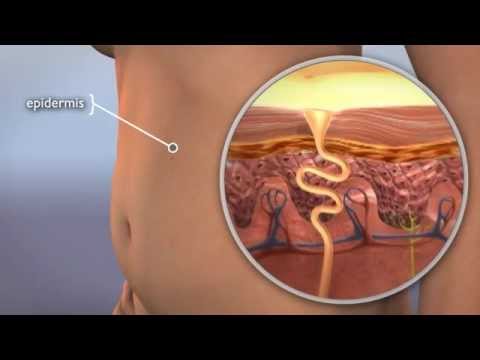 3.05 Remember the structures of the integumentary system
4
Structures of the integumentary system
Dermis

True skin

Made of connective tissue

Vascular
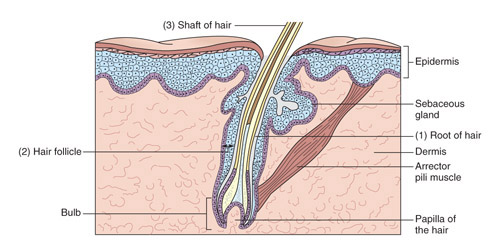 3.05 Remember the structures of the integumentary system
5
Structures of the integumentary system
Dermis contains many structures (organs)
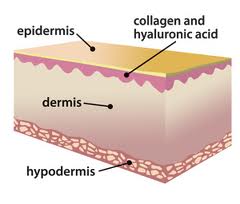 Connective tissue
Collagen tissue bands
Elastic fibers
Numerous blood vessels
Nerve endings
Muscles
Hair follicles
Oil glands
Sweat glands
Fat cells
subcutaneous
3.05 Remember the structures of the integumentary system
6
Structures of the integumentary system
Subcutaneous layer
Hypodermal
Lies under the dermis
Sometimes called superficial fascia
Consists of loose connective tissue
Contains one-half of the body’s stored adipose tissue
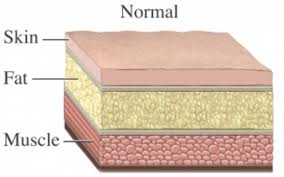 epidermis, 
dermis
subcutaneous
3.05 Remember the structures of the integumentary system
7
Structures of the integumentary system
With age, the subcutaneous layer begins to disappear; this causes the skin to sag and wrinkle.
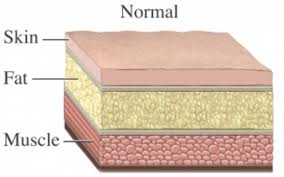 epidermis, 
dermis
subcutaneous
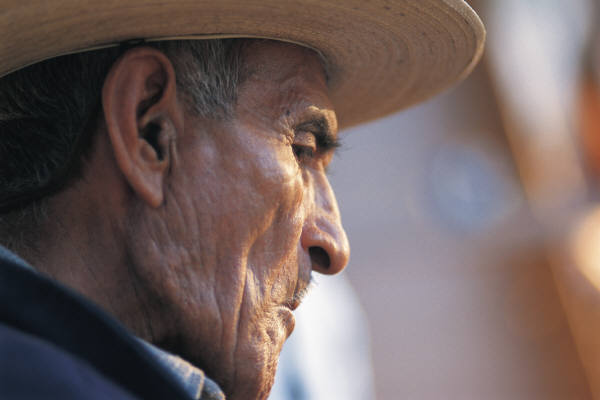 3.05 Remember the structures of the integumentary system
8
Structures of the integumentary system
Appendages

Hair
Nails 
Glands
Sweat glands
Sebaceous glands
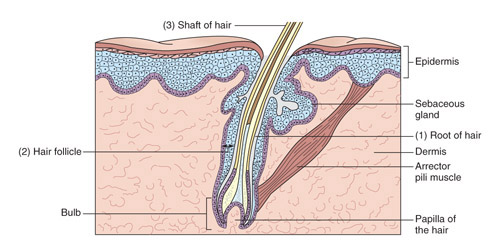 epidermis, 
dermis
subcutaneous
3.05 Remember the structures of the integumentary system
9
Structures of the integumentary system
Hair
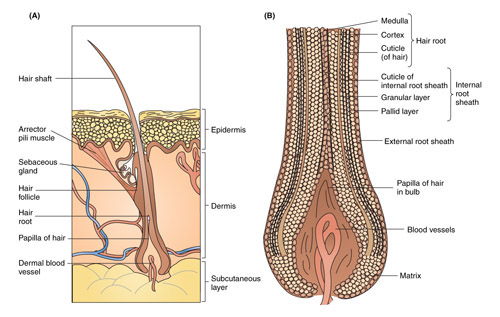 Cortex and medulla
Root and shaft
Hair follicle
Papilla
Arrector pili muscle
Beards are the fastest growing hairs.  
Nearly 30 feet in a lifetime!
3.05 Remember the structures of the integumentary system
10
Structures of the integumentary system
Nails
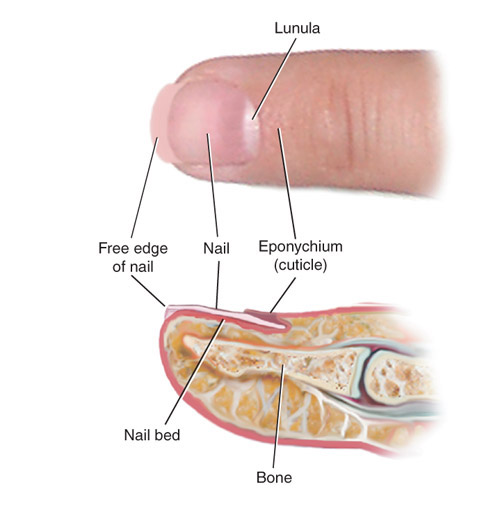 Made of keratin
Originate from the nail root
Did you know????
In Egypt, the status of women were established by the color of their nail… red being the highest.
3.05 Remember the structures of the integumentary system
11
Structures of the integumentary system
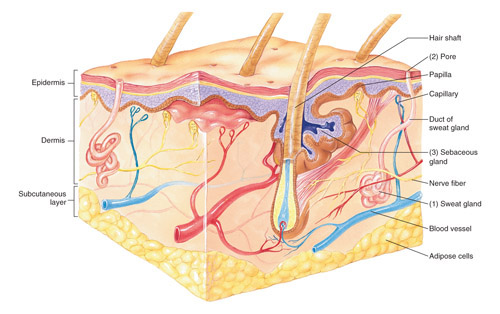 Sudoriferous glands
Sweat glands
Present in large numbers under arms, palms of hands, and soles of feet
3.05 Remember the structures of the integumentary system
12
Structures of the integumentary system
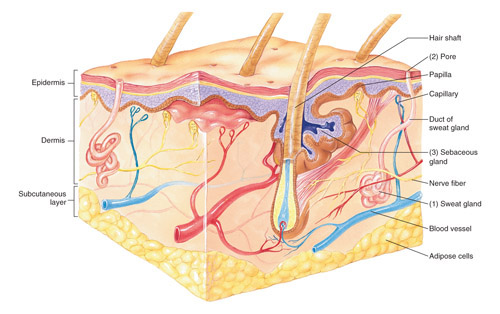 Sebaceous glands
microscopic glands 
located adjacent to a hair follicle
3.05 Remember the structures of the integumentary system
13
Structures of the integumentary system
Microscopic view 
	of the skin
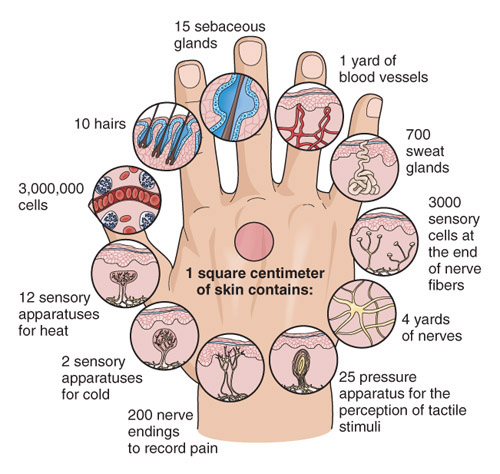 3.05 Remember the structures of the integumentary system
14
Essential Questions
What are the structures of the 
integumentary system?
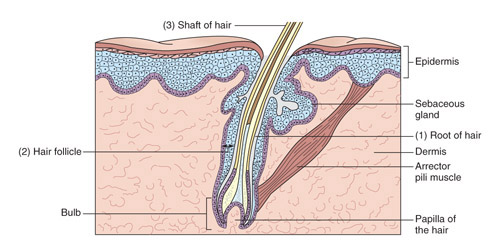 3.05 Remember the structures of the integumentary system
15